Enzymes and Pharmaceuticals
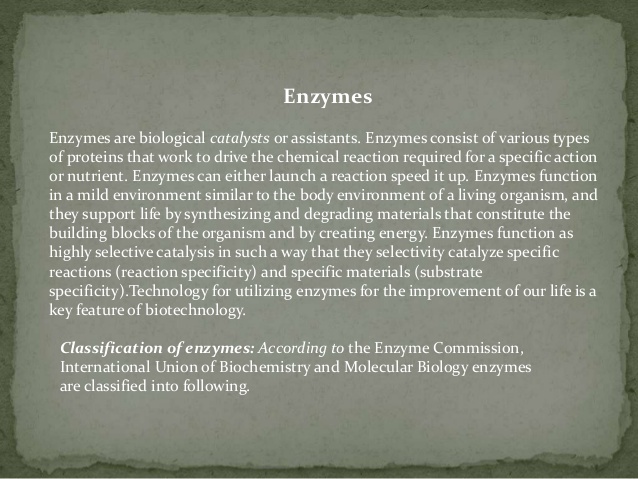 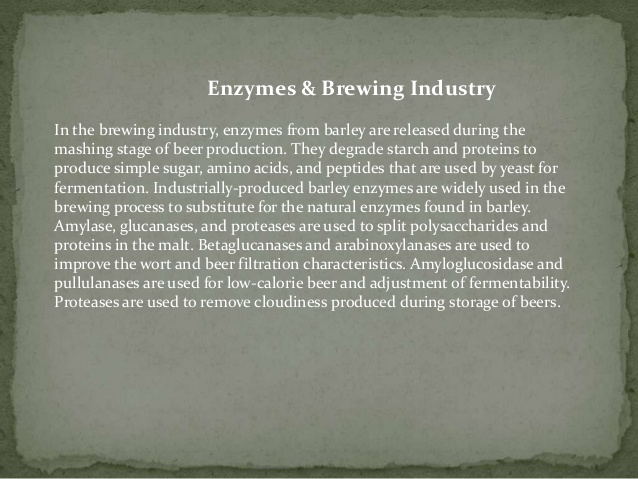